SLO Symposium| February 2018
Faculty Learning Community (FLC)
Making Assessment Data Consequential
| Sudie Whalen |
Meet the Presenter
Sudie Whalen, M.Ed.
American Institutes for Research
TA Consultant
916-286-8814
swhalen@air.org
2
Agenda Layout
The Importance of Effective Collaboration
Collaborative Communication for Looking at Data
Looking at Data
Your Turn: Practice Looking at Data Using Protocols
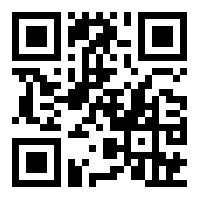 You can Download handouts here
3
[Speaker Notes: Handouts will be passed out and participants may also download them if they choose.]
The Importance of Effective Collaboration
Who benefits and why?
Collaborative Teams Are Beneficial to . . .
leaders;
educators;
counselors;
coordinators;
organizations as a whole; and
STUDENTS.
[Speaker Notes: To start off we will discuss the importance of collaboration in general.]
Why We Should Collaborate
Collaborative teams increase productivity.
Working in teams is a norm for any learning organization.
Future leaders are expected to master teamwork; educators must lead by example.
Collaborative teams foster peer accountability.
Learning by Doing © 2006, 2010, 2016 Solution Tree Press • solution-tree.com
Handout 1
[Speaker Notes: Refer to handout 1 “why collaborative teams”]
Why We Should Collaborate (Continued)
The best way to achieve a challenging goal is through teamwork.
Self-managed teams are more productive than any other form of organization.
A team can make better decisions and solve more complex problems than an individual working alone.
Capacity is increased when we work together instead of in isolation.
Learning by Doing © 2006, 2010, 2016 Solution Tree Press • solution-tree.com
Handout 1
Collaborative Communication for Looking at Data
How do we respond to our colleagues?
PLC Institute Session 3 Slide 8
Effective Collaborative Communication
When Advocating
When Inquiring
State your assumptions.
Describe your reasoning.
Give concrete examples.
Reveal your perspective.
Anticipate other perspectives.
Acknowledge areas of uncertainty.
Invite others to questions your assumptions and conclusions.
Gently probe underlying logic.
Use nonaggressive language.
Draw out the thinking of others.
Check for understanding.
Explain your reasons for inquiring.
Handout 2
Norms
What are norms?
Norms . . .
relate to the behaviors that the group has agreed to follow in working together;
provide structure;
allow meetings to operate in a positive constructive manner; and
provide a safe environment.
Norms for Today’s Session
We will treat each other with respect.
We will listen respectfully and not talk over each other.
We will be present both physically and mentally.
We will be concise when we speak- encouraging others to participate.
We will leave titles at the door; all team members are equals.
We will ask questions when in doubt.
We will balance non-judgmental language and behavior with honest/truthful feedback.
We will Presume positive intentions of others.
We will try to understand other team members’ perspectives on issues.
We will try to have fun.
Handout 3
Feedback Protocols
Why is it necessary to have Feedback Protocols?
To create meaningful dialogue that helps clarify the thinking of each member of the team in order to do the work of the FLC.
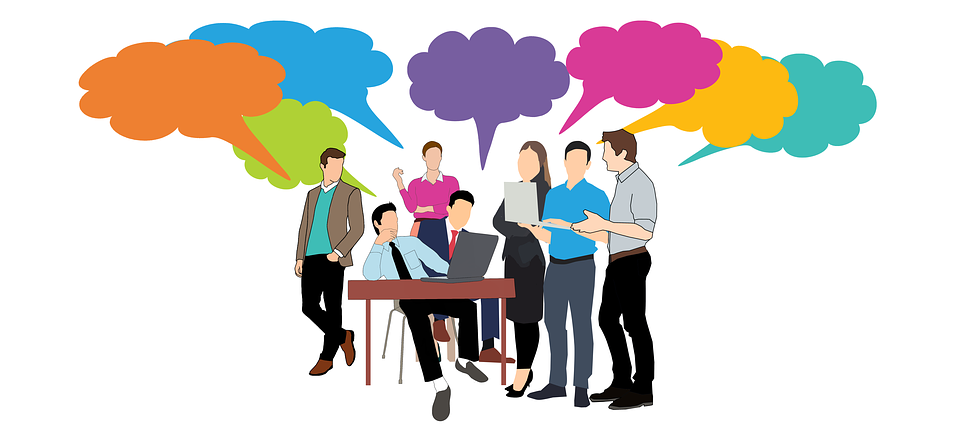 https://pixabay.com/en/group-team-feedback-confirming-2822423/
Handout 4
Introduce Yourself
Share the following
Your Name
College Affiliation
Position
Share an unpopular option not connected to religion or politics (Example: Ed Sheeran isn’t that great and I don’t get why he won four Grammy awards.)
Share the following
Your Name
College Affiliation
Position
Respond to the unpopular opinion using feedback protocols
Handout 4
Looking at Data
How and Why?
14
Effective Use of Data: “Educator Learning”
How will we gather and organize the data for shared learning?
How will we manage the data once we have scored it for comparative analysis?
What will be our indicators of student learning?
How will we collaboratively examine the results?
Effective Use of Data: “Student Learning”
How will we use the results to monitor and promote student learning?
What strategies will we use to help students identify their strengths, areas of challenge and next steps based on the assessment?
How will we offer data to the learner?
How will we give students feedback on their assessments?
Why Team Data Analysis?
Builds awareness and understanding of team member’s viewpoints, beliefs, and assumptions about data while suspending judgments.
Assists groups in making shared meaning of data.
Help to replaces hunches and feelings with data-based facts. 
Examine patterns and trends of performance indicators. 
Generates “root-cause” discussions that move from identifying symptoms to possible causes.
Collaborative Steps to Analyze Assessment Data
Handout 5
Why Protocols to Examine CFA Results With Your Team
Help focus the team conversation on evidence of student learning.
Provide a safe environment.
Ensure all voices are heard.
Helps participants become skillful in facilitating dialogue to examine success  as well as weaknesses.
Handout 6
Your Turn: Practice Looking at Data Using Protocols
20
Your Turn looking at Data Results
Directions for the Activity
Select a facilitator.
Facilitator reviews protocol, and facilitates use of the protocol.
Select a scribe to write down member’s comments on chart paper.
Follow steps on handout, ensuring that each member contributes.
Be ready to share
Don’t forget to use the protocols and norms!
Handouts 1-9
Report Out
What assumptions did your team make?
What was the evidence?
What inferences did you draw from the data?
What action plan did your team come up with?
22
https://pixabay.com/en/cranium-head-human-people-persons-2028555/
Questions?
23
Sudie Whalen
TA Consultant
916.286.8814
swhalen@air.org
Copyright © 20XX American Institutes for Research. All rights reserved.
References Layout
DuFour, R., DuFour, R., Eaker, R., Many, T. and Mattos, M. (2016). Learning by doing. 3rd ed. Bloomington, IN: Solution Tree Press, a division of Solution Tree.
Eaker, R. and Sells, D. (2016). A New Way. 1st ed. Bloomington, IN: Solution Tree.
Ainsworth, L. and Viegut, D. (2015). Common Formative Assessments 2.0. Thousand Oaks, CA: Corwin.
25